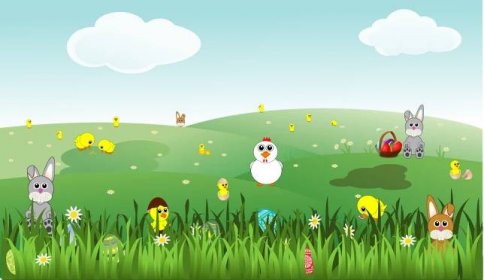 Velikonoční odpoledne pro děti a rodiče ve školní družině

Všichni jste srdečně zváni. 

18. 3. 2024 od 17:00 hodin. 


        Během odpoledne proběhnou dílničky a tradiční hledání pokladu na zahradě.